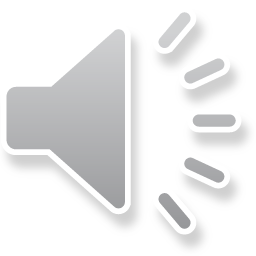 Historia  clase 3
Aplicar contenidos
Plano
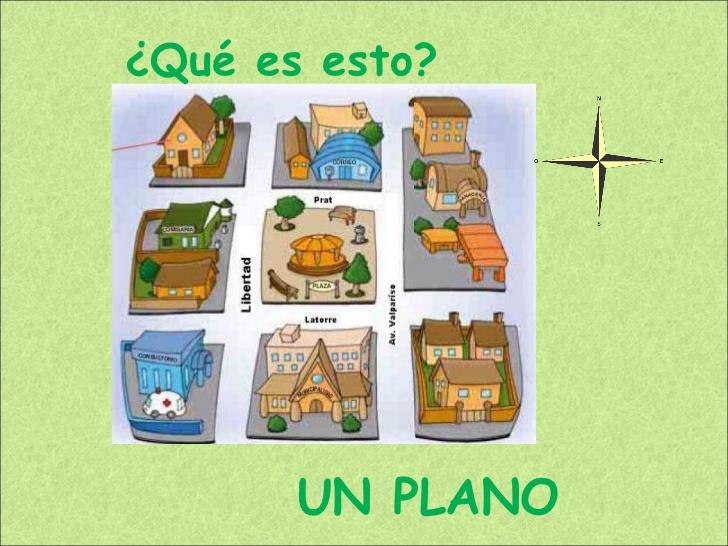 Un lugar visto desde arriba
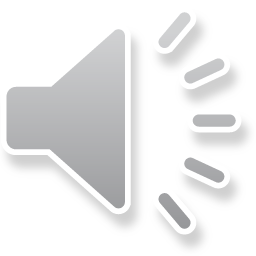 1.- Ayuda a Carolina a llegar a su casa usando los puntos cardinales.*Carolina camina hacia el Este luego dobla hacia el sur
2.- Observa a Camila  según la salida  del sol;  en que punto cardinal se encuentra:
*El pueblo está hacia el ____________
* El bosque está hacia el ___________
* La piscina está hacia el ___________
* El sol sale por el ______________
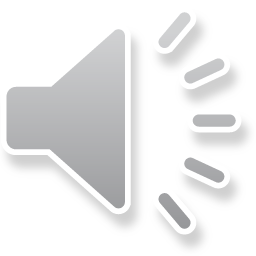 Dibujo libre.
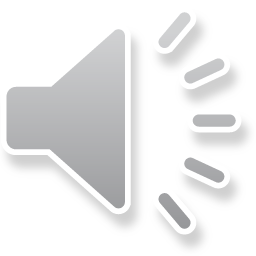